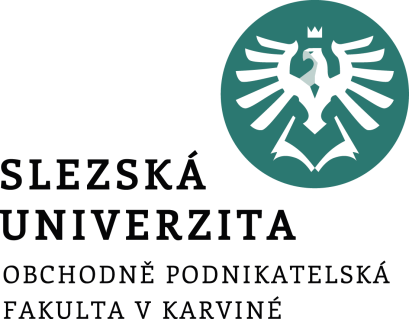 VARIABILNÍ NÁKLADY, FIXNÍ NÁKLADY
Ing. Markéta Šeligová, Ph.D.
Příklad
Výrobní podnik má zjištěny tyto údaje o svých výkonech:
celkové fixní náklady (FN) 15 000,- Kč,
variabilní náklady na jednotku produkce (vn) 10,- Kč,
celková produkce (Q) 500 ks.
 
1) Vypočtěte celkové variabilní náklady produkce (VN).
2) Vypočtěte fixní náklady na jednotku produkce (fn).
3) Vypočtěte celkové náklady produkce (N).
4) Vypočtěte Ø celkové náklady produkce (ØN).
[Speaker Notes: csvukrs]
Řešení
[Speaker Notes: csvukrs]
Příklad
Výrobní podnik vykazuje následující údaje o výrobě svého výrobku celkové fixní náklady 40 000 Kč, celkové variabilní náklady 30 000 Kč, cena 1 výrobku 40 Kč, vyráběné množství – kapacita 2 000 ks, plánovaný rozsah výroby 1 700 ks. Vypočtěte
 
1) objem výroby pro bod zvratu,
2) jednicovou (absolutní) marži,
3) příspěvek k tržbám,
4) tržby v bodu zvratu,
5) bezpečnostní marži – margin of safety.
[Speaker Notes: csvukrs]
Řešení
[Speaker Notes: csvukrs]
Příklad
Určete minimální nutný objem výroby, jestliže jsou fixní náklady 4 000 000 Kč, jednotkové variabilní náklady jsou 50,- Kč a cena výrobku je 90,- Kč.
[Speaker Notes: csvukrs]
Řešení
QBZ = fixní náklady / (jednotková prodejní cena-jednotkové variabilní náklady) 
QBZ = FN / (c-vn)
[Speaker Notes: csvukrs]
Děkuji za pozornost